Santé mentaleen Guinée
Session d’information, Bruxelles
Enabel, 12 Nov.2018
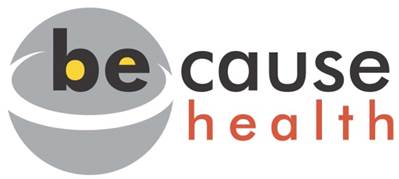 Agenda de la session
Michel Dewez
Willem Van de Put,  Bibiane Van Mierlo 
Echange 
Clotûre - reflexions & suggestions du groupe
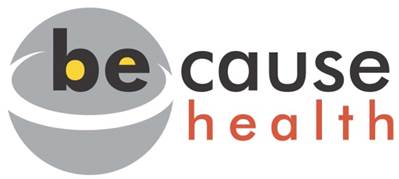 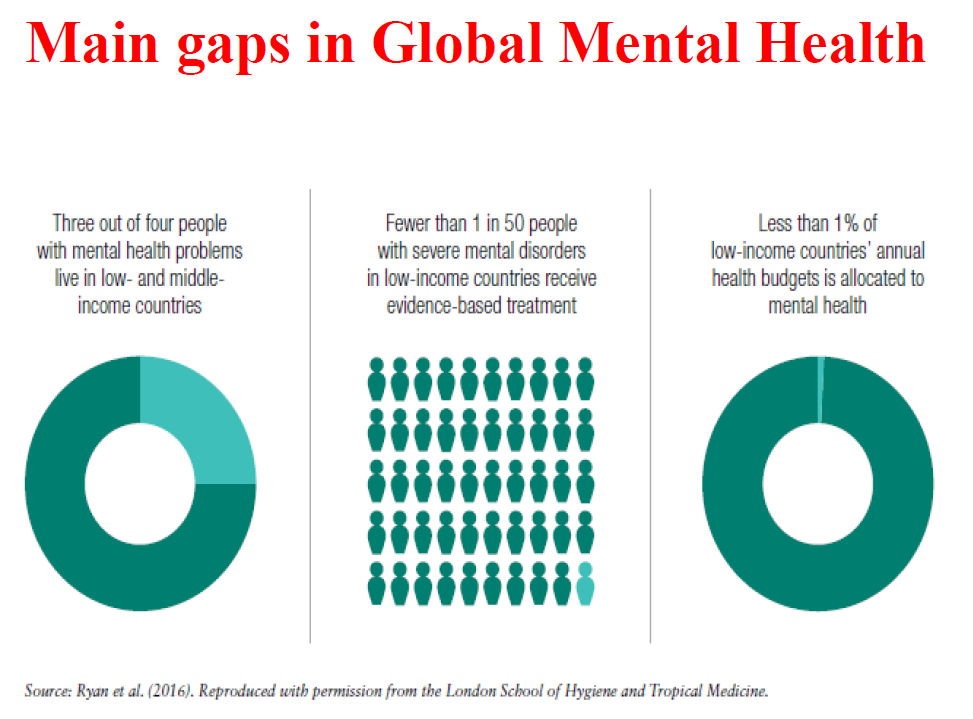 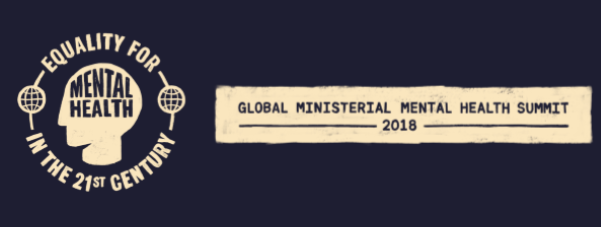 Global Ministerial Mental Health Summit – London Oct.2018 / 
Recommendations to Ministers Achieving Equality for Mental Health in the 21st Century
https://www.be-causehealth.be/fr/bchgroups/sante-mentale/ppt de Dr Achour AIT MOHAND
Michel Dewez
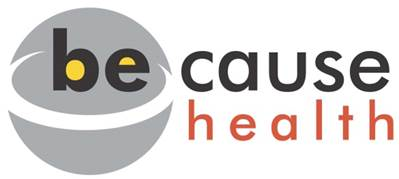 Willem Van de Put Bibiane Van Mierlo
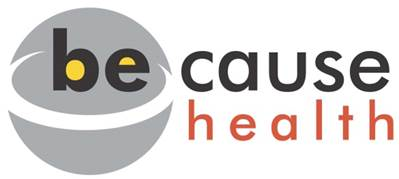 Contact becausehealth@itg.bewww.becausehealth.be
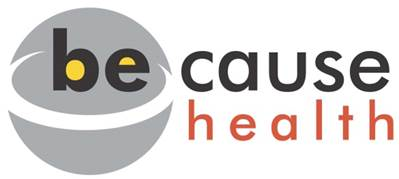